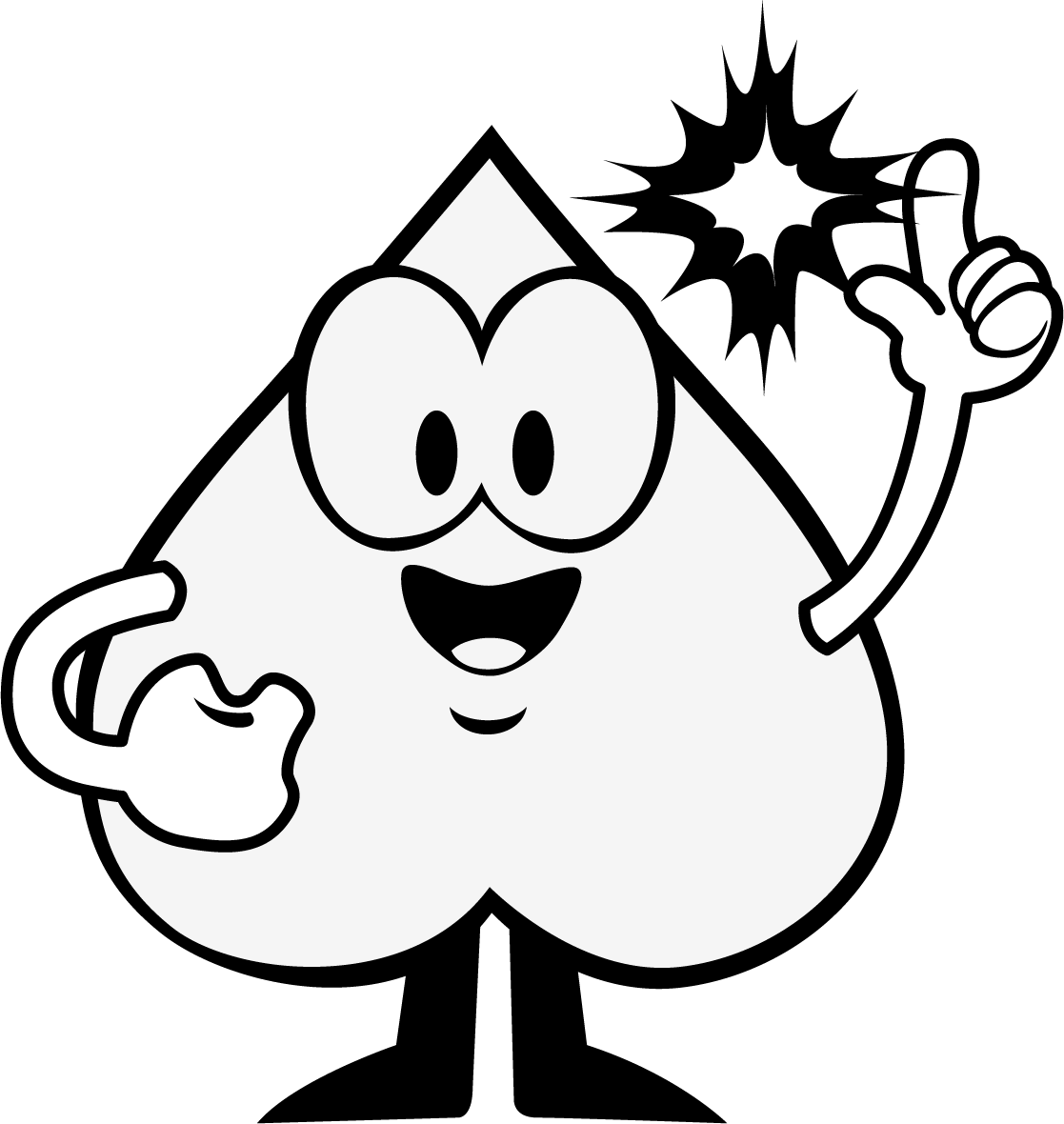 Zahlenstrahl
400 000 liegt genau zwischen 200 000 und 600 000
500 000 ist näher an 600 000 als an 200 000.
400 000 ist die Mitte.
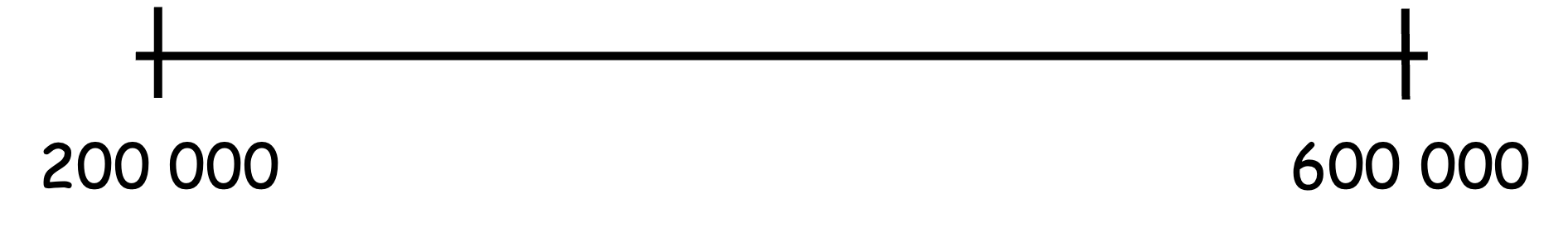 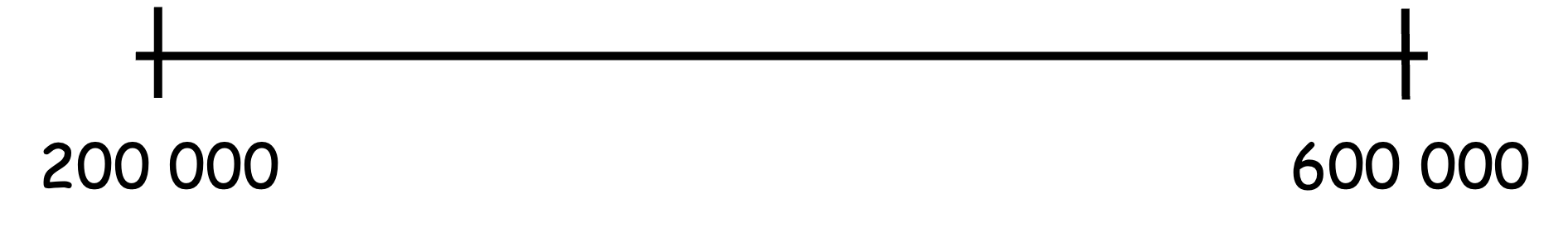 590 000 ist nah an 600 000. 590 000 kommt kurz vor 600 000.
210 000 ist nah an 200 000. 210 000 kommt kurz nach 200 000
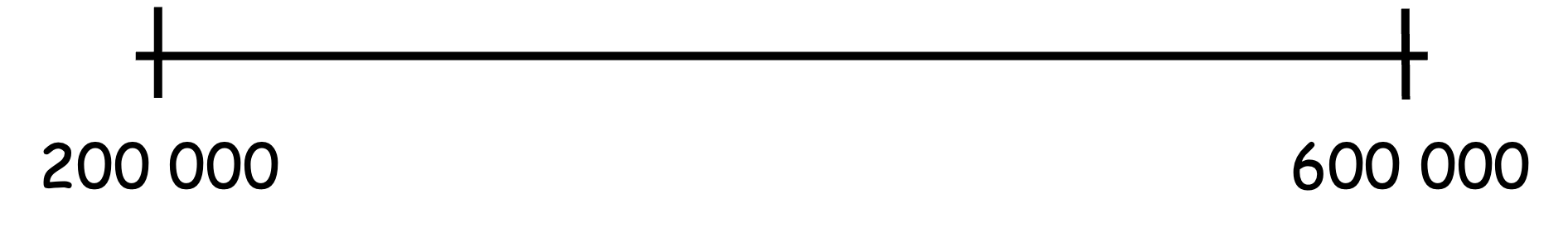 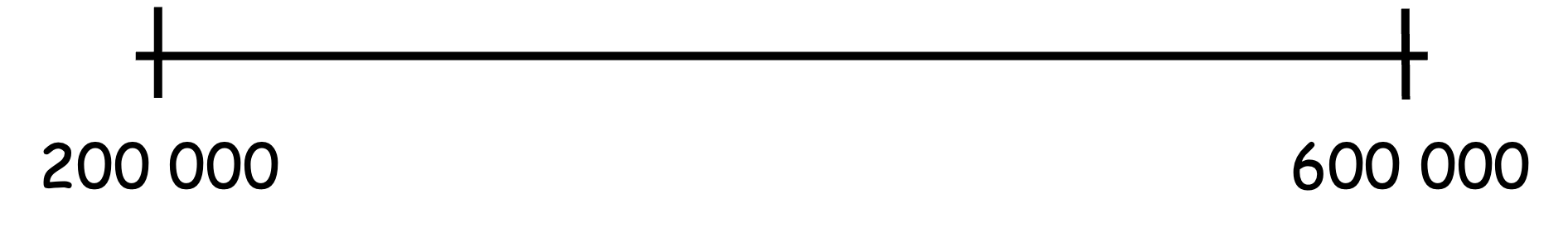 Die Zahl … muss ungefähr da sein, weil ...
Beim Eintragen achte ich darauf, dass …